New Industrial Development Institute (NIDI)
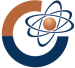 Роль промышленности в развитии экономики знаний Технологический брокеринг: от идеи до изделияЕ.А. Ткаченкод.э.н, проф. кафедры  Экономики и управления предприятиями и производственными комплексами, СПбГЭУсовместное заседание ПРЕЗИДИУМОВОбщественной организации и Регионального объединения работодателей «Союз промышленников и предпринимателей Санкт-Петербурга» 15 декабря 2016 года
Проблема измеримости
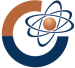 Наши исследования   в российских регионах (Санкт-Петербург, Москва, регионы Северо-Западного федерального округа)  показывают, что мотивирующая функция индикаторов, измеряемых по методике  WB или  OEСD  является крайне низкой.
Проведенный нами анализ показал, что   представители российских органов региональной власти не  видят зависимости между развитием экономки знаний и уровнем развития экономики региона, в том числе промышленности,  не понимают, как можно измерить вклад экономики знаний в экономическое развитие региона.  
Для изменения ситуации принципиальное значение имеет именно определение фактической  доли экономики  знаний в терминах региональной экономики.
13.12.2016
Страница 2
Отрасли, относимые к экономике знаний
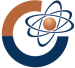 среднетехнологичные и  высокотехнологичные отрасли материального производства, включая промышленность, строительство и сельское хозяйство
Высокотехнологичные логистические системы, включая трубопроводы  и энергосети 
креативная индустрия, включая дизайн и инжиниринг, постпродажный сервис
информационная инфраструктура  и IT, 
наука и научное обслуживание,
образование, здравоохранение
13.12.2016
Страница 3
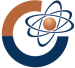 Задачи управления развитием экономики знаний
Стимулирование  технологического развития промышленности
Стимулирование структурных сдвигов в промышленности в целях развития производств с высокими мультипликативными эффектами и высокой долей добавленной стоимости 
Стимулирование развития кооперации в инновационной сфере
Развитие нефинансовых форм поддержки инновационного бизнеса
Инвестиции в инфраструктуру инноваций
Повышение эффективности финансовой модели поддержки инновационной активности
Формирование спроса на инновации на основе воздействия на социо-культурную среду региона
Развитие региональной системы управления знаниями
14.12.2016
Страница 4
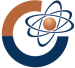 Экосистемная модель
13.12.2016
Страница 5
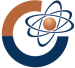 Элементы экосистемного подхода
Стимулирование развития кооперации в инновационной сфере
Развитие нефинансовых форм поддержки инновационного бизнеса
Инвестиции в инфраструктуру инноваций
Повышение эффективности финансовой модели поддержки инновационной активности
Формирование спроса на инновации на основе воздействия на социо-культурную среду региона
Развитие региональной системы управления знаниями
13.12.2016
Страница 6
[Speaker Notes: Понятие инновационных экосистем прослеживается через эволюцию самого способа создания инноваций. Исторически она шла от модели закрытых инноваций на уровне отдельных компаний-производителей (концепция Шумпетера 1934 г.) к уровню конечных пользователей (концепция фон Хиппеля 1985 г.), затем к понятию стратегических инноваций (концепция Хамеля и Прахалда 1994 г.) и, наконец, к открытым инновациям, связанным с массовым аутсорсингом и формированием глобальных стоимостных цепочек (концепция Чесбро 2003 г.). Однако с повсеместным распространением ИКТ и все большей кастомизацией производства (ориентацией производителей на индивидуальные запросы и прямые взаимодействия с клиентами) инновации становятся интерактивными, а экономика черпает новые источники роста на уровне самых разных групп социума, в масштабах общества в целом. Эту тенденцию улавливает предложенная Питером Глуром  сетевая модель инноваций, когда они создаются совместно участниками различных сетевых сообществ, вступающих в отношения коллаборации и формирующих определенную экосистему (collaborative innovation networks). Понятие «экосистема» заимствовано экономистами из биологии наряду с понятием «экология». В экономическом контексте оба термина обычно применяются в сочетании, в рамках экосистемного Рис. 1. Эволюция моделей инновационного процесса. Понятие «коллаборация» (collaboration) олицетворяет высшую, интерактивную форму кооперации и происходит от слова «лаборатория», отражая характер взаимоотношений, некогда сложившихся в лабораториях американской Кремниевой долины. В литературе под коллаборацией понимают «процесс формальных и неформальных согласований между автономными игроками, в ходе которого они создают совместные правила и организации для регулирования своих взаимодействий и направлений деятельности или решают объединяющие их задачи» [33]. Причем эти совместные правила разделяются всеми участниками, принося им взаимные выигрыши, а сами согласования могут происходить непрерывно. Сетевые экосистемы, построенные на коллаборации, считаются инновационными экосистемами (innovation ecosystems). Приставка «эко» (по отношению к понятию «система») указывает в данном случае на то, что в современных условиях инновации зарождаются коллективно, в определенной сетевой среде, основанной на горизонтальных (неиерархичных) связях юридически независимых участников. Хотя термин «инновационная экосистема» все шире входит в официальные документы стран и организаций, он не имеет однозначного толкования: разные дисциплины и авторы описывают такие экосистемы по-своему.  М. Рассел и К. Дэвлин (США) понимают под инновационными экосистемами сети устойчивых связей между людьми, организациями и их решениями, возникающие на базе совместного видения (shared vision) в отношении желательных преобразований [30]. Такие экосистемы могут формироваться на самых разных объединяющих принципах (от географического и политического до производственного и экологического), а также на разных уровнях от локального (внутри организаций, компаний, кластеров, научных парков) до глобального, т. е. везде, где возникают устойчивые взаимосвязи и совместное видение участников.]
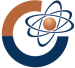 Содержание программ развития кооперирования
повышение уровня информационной доступности для крупных предприятий и МСП
целевая  финансовая поддержка формирующихся сетей на возвратной основе
бизнес-сопровождение проектов развития сетей – консультации, страхование, правовая поддержка и.т.д.
развитие системы бизнес-образования
развитие конгрессно-выставочной деятельности,  организация ярмарок делового сотрудничества, бирж кооперации и т.д., с предоставлением площадок для бизнес-коммуникаций предприятий
Использование информационных технологий для целей интренационализации бизнеса. 
оказание содействия  в поиске зарубежных партнеров
поддержка процессов технологического трасфера на основе технологического брокеринга

КЛЮЧЕВОЙ ПОКАЗАТЕЛЬ ЭФФЕКТИВНОСТИ ПРОГРАММ  – ПОЛОЖИТЕЛЬНАЯ ДИНАМИКА САЛЬДО ТОРГОВОГО БАЛАНСА РЕГИОНА
13.12.2016
Страница 7
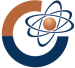 Эволюция  кооперационных сетей
13.12.2016
Страница 8
Рейтинг России по готовности бизнеса к инновациям*
*Schwab K. .  The Global Competitiveness  Report 2009-2010. Geneva, Swizerland, 2009 
Schwab K. . Sala-i-Martín Х. The Global Competitiveness  Report 2016-2017. Geneva, Swizerland, 2016
14.12.2016
Страница 9
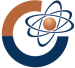 Технологический брокеринг
13.12.2016
Страница 10
Благодарю за внимание!
New Industrial Development Institute (NIDI)
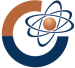 13.12.2016
Страница 11